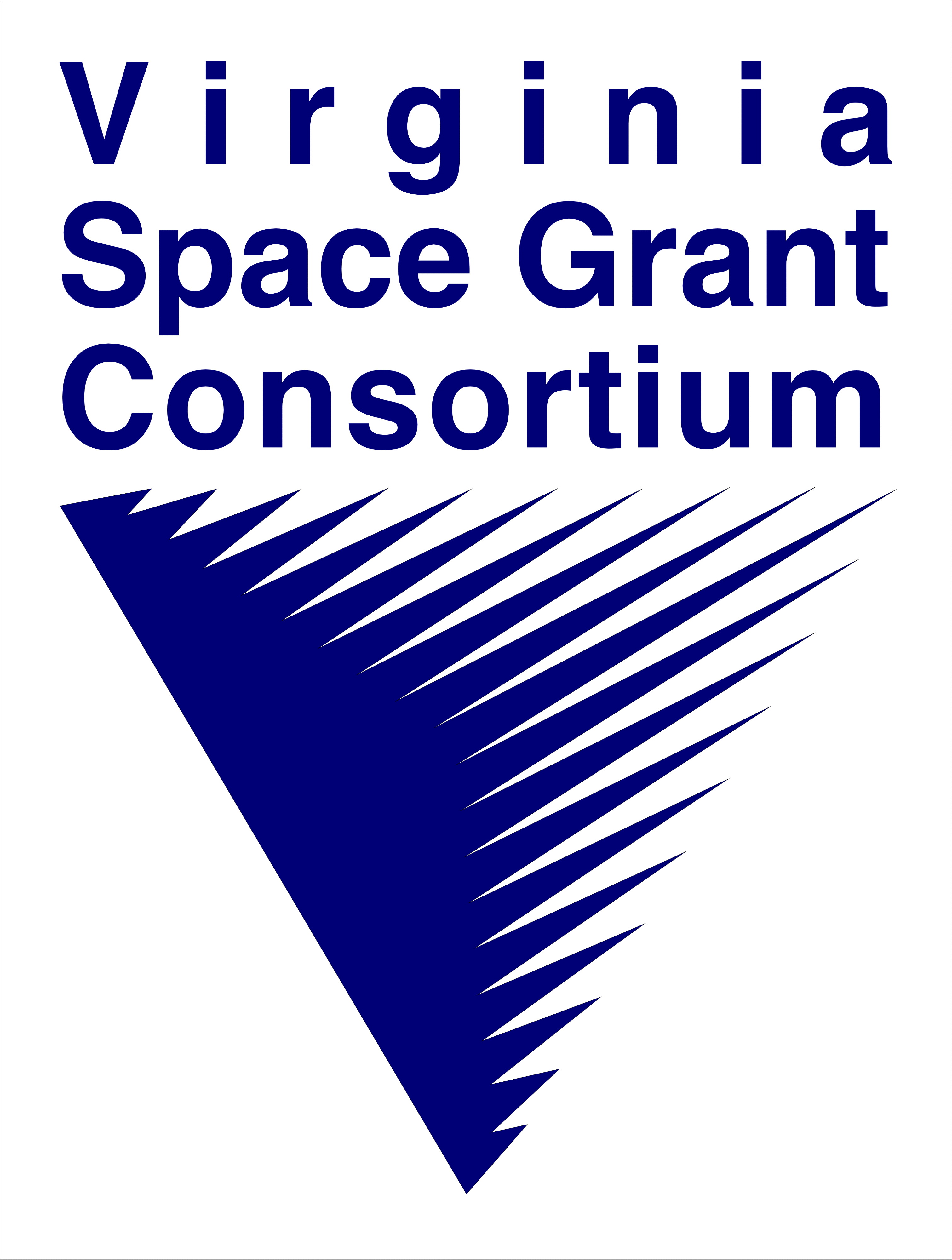 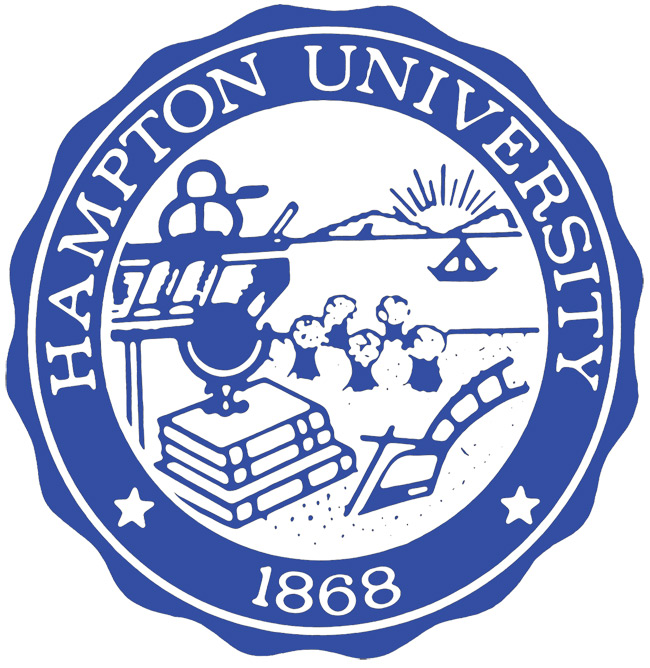 Gravity
brought to you by: mass and Laura Akesson
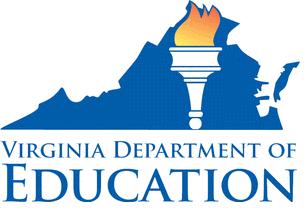 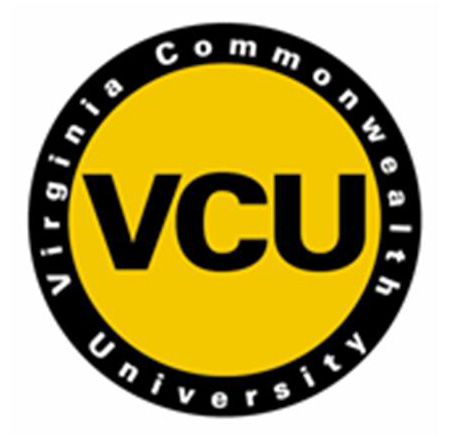 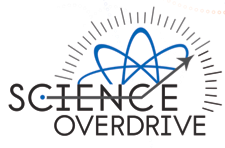 scienceoverdrive.org
NASA for Educators
nasa.gov
For Educators
Find Teaching Materials
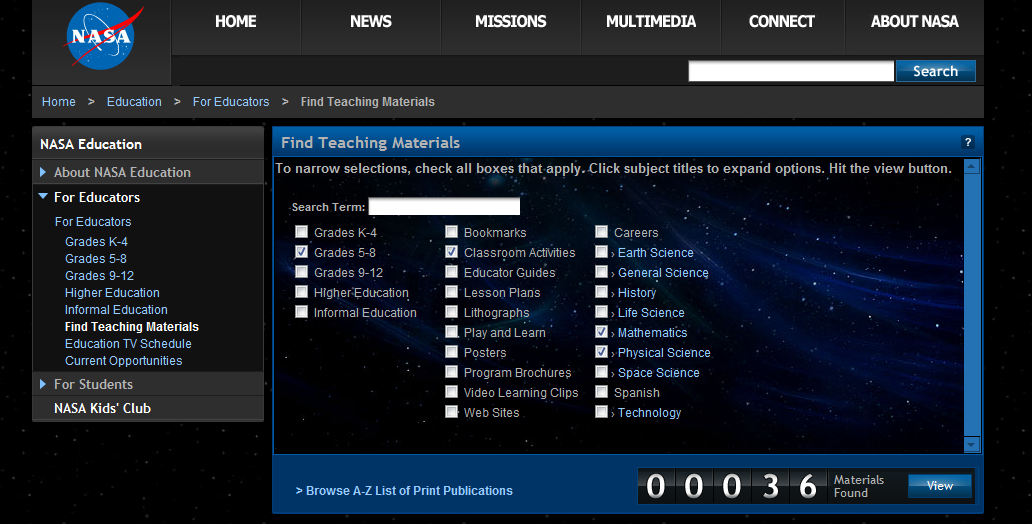 scienceoverdrive.org
Four Fundamental Forces
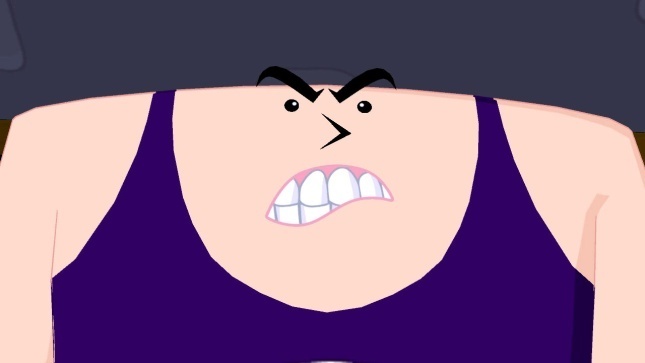 10000000000000000000000000000000000000000
100000000000000000000000000000000000000
1000000000000000
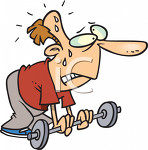 1
What causes gravity?
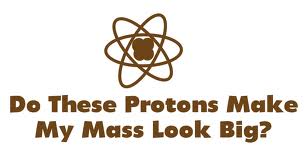 MASS
Every piece of matter attracts every other piece of matter

The net force of gravity acts between the center of masses (can be estimated to be the radius of the earth).
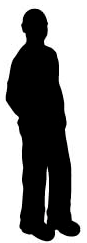 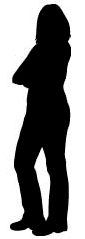 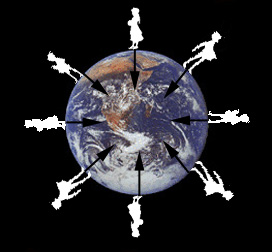 Exactly how attractive am I?
Advanced
NEWTON’S UNIVERSAL LAW OF GRAVITATION
Dude, that guy’s everywhere…
G is the gravitational constant = 6.67 x 10-11, m1 and m2 are masses in kg, and r is the distance between their centers in meters.
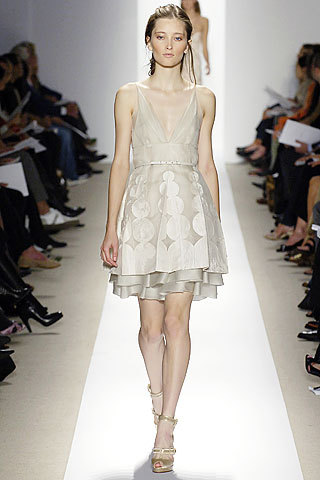 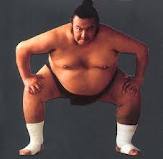 more attractive
Less attractive
Advanced
Take your mass and your neighbor’s mass in kilograms. Calculate the force of gravity between you. 		      G  = 6.67 x 10-11



Why are we all not flying towards eachother?
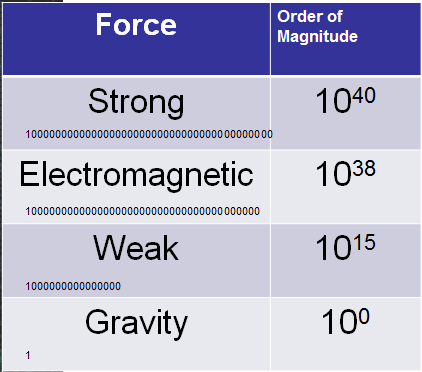 scienceoverdrive.org
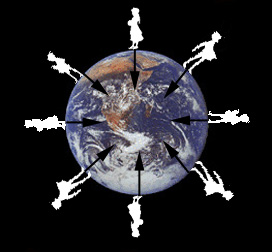 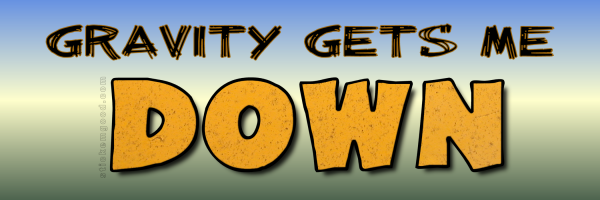 On Earth: 
All objects fall at the same rate
g = 9.8 m/s2
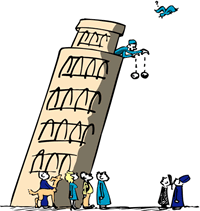 Because an object’s inertial mass is equal to its gravitational mass
Ignore air resistance
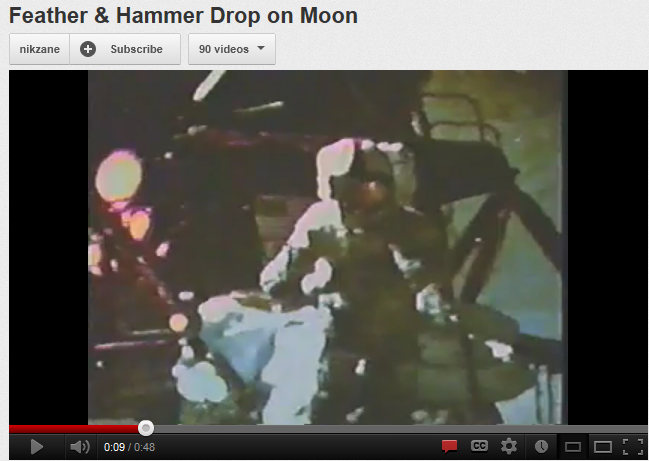 scienceoverdrive.org
Galileo’s Gedanken Experiment
2 men stand side by side. One fires a bullet horizontally out of a gun at the SAME MOMENT the other man drops a bullet. Which bullet hits the ground first?
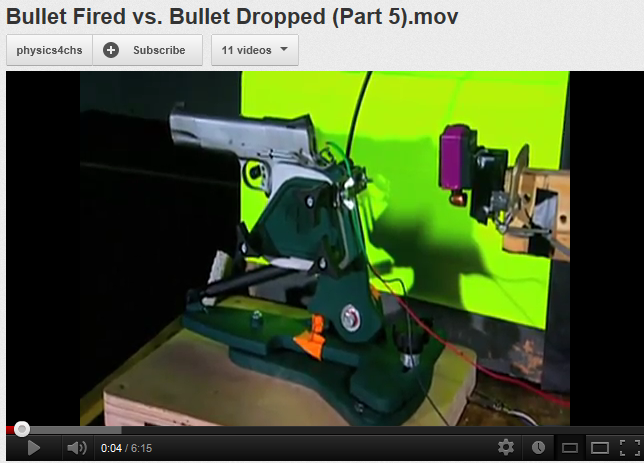 Mythbusters:
Part 4 (4 min)
Part 5 (6 min)
CODA
scienceoverdrive.org
Conservation of Energy
It’s the Law
Energy is neither created nor destroyed. 
It is transformed from one form to another.
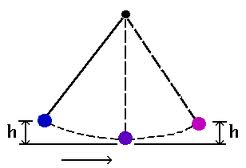 Etotal = constant
scienceoverdrive.org
Mechanical Energy
Gravitational Potential Energy (GPE)
Kinetic Energy (KE)
Elastic Potential Energy 

Non-mechanical Energy
Friction (Heat)
Light
Sound
scienceoverdrive.org
KE and GPE
Energy of motion
Energy of position
UNITS of energy: Joules (J)
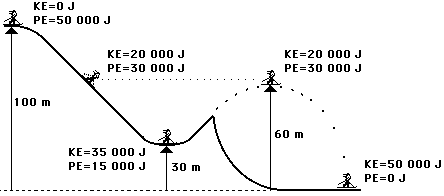 Etotal = constant = 50 000 J
PhET: Energy Skate Park
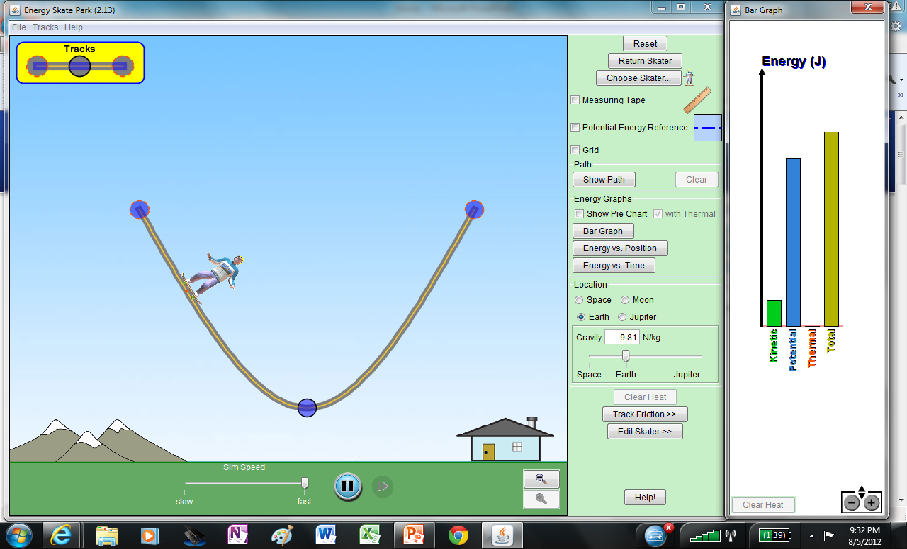 http://phet.colorado.edu/en/simulation/energy-skate-park
scienceoverdrive.org
APPENDIX
scienceoverdrive.org
Inertial vs. Gravitational mass
Inertial mass		Fg = mg
Advanced
g is the acceleration due to gravity
Gravitational mass
Since G, mEarth and rEarth are constant, g is constant
scienceoverdrive.org
Comparative accelerations due to gravity around the world
Advanced
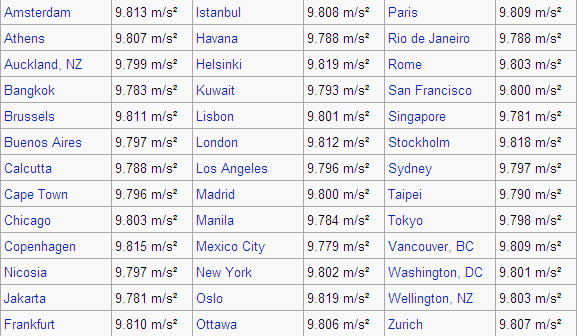 The table below shows the gravitational acceleration in various cities around the world; amongst these cities, it is lowest in Mexico City (9.779 m/s²) and highest in Oslo and Helsinki (9.819 m/s²).